Digital Printmaking intensive
Photoshop basics
How to cut around an image
Developing compositional skills
How to make an etching using filters
How to make a stamp using filters
How to make a reduction woodcut using filters

Looking at digital printmaking as a “drawing technique”
Looking at digital printmaking as a “printmaking technique”

Make a sequence in the style of a Digital Artist model/s
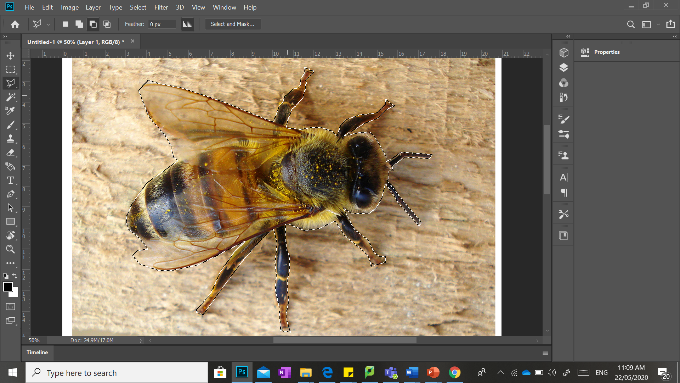 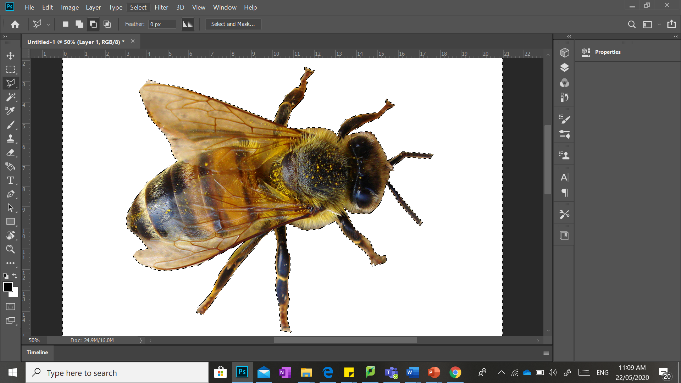 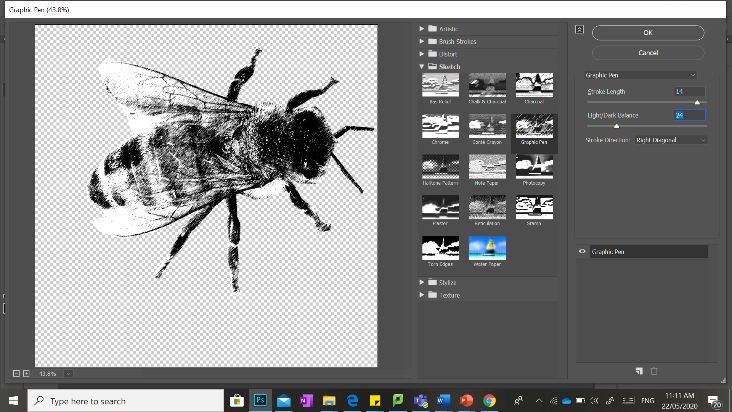 make a woodcut design: Filter, sketch, Stamp


make a multi-colour woodcut design using: filter gallery, artistic, cutout, adjust number of colours


make an image for Screen printing using: Filter gallery, Sketch, halftone pattern
Samuel Tupou
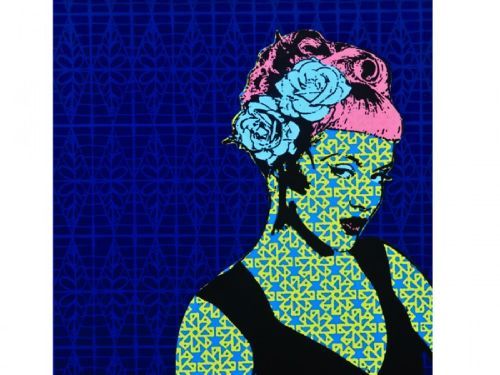 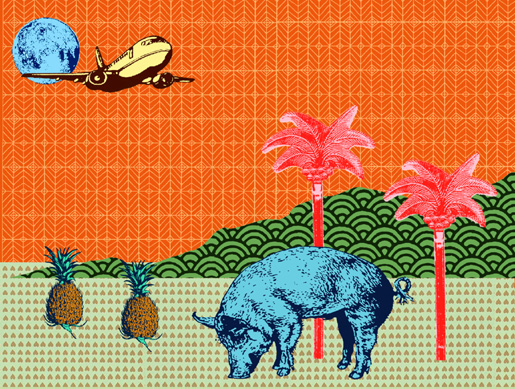 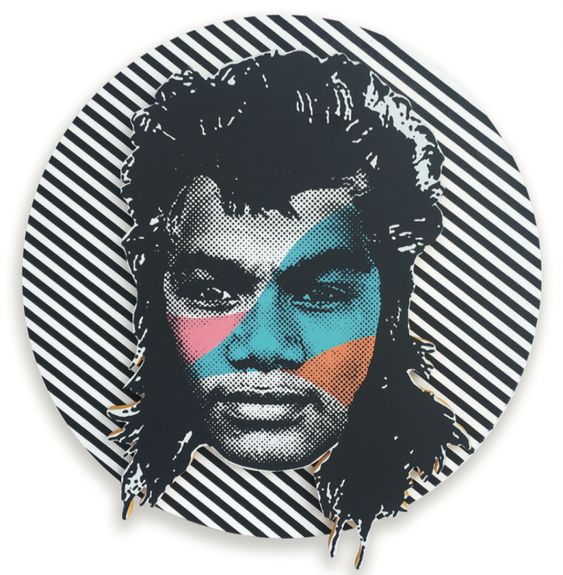 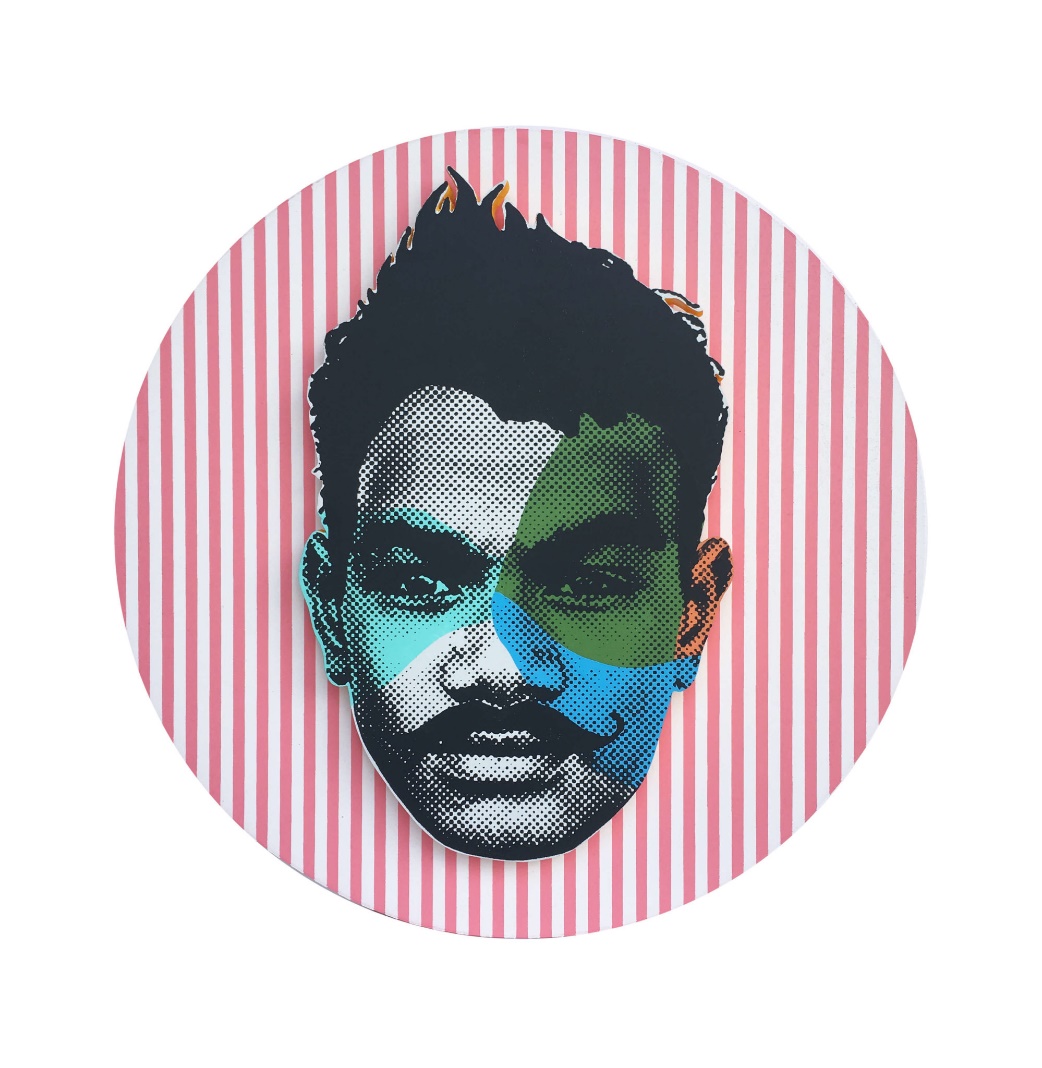 Cecelia Kumeroa
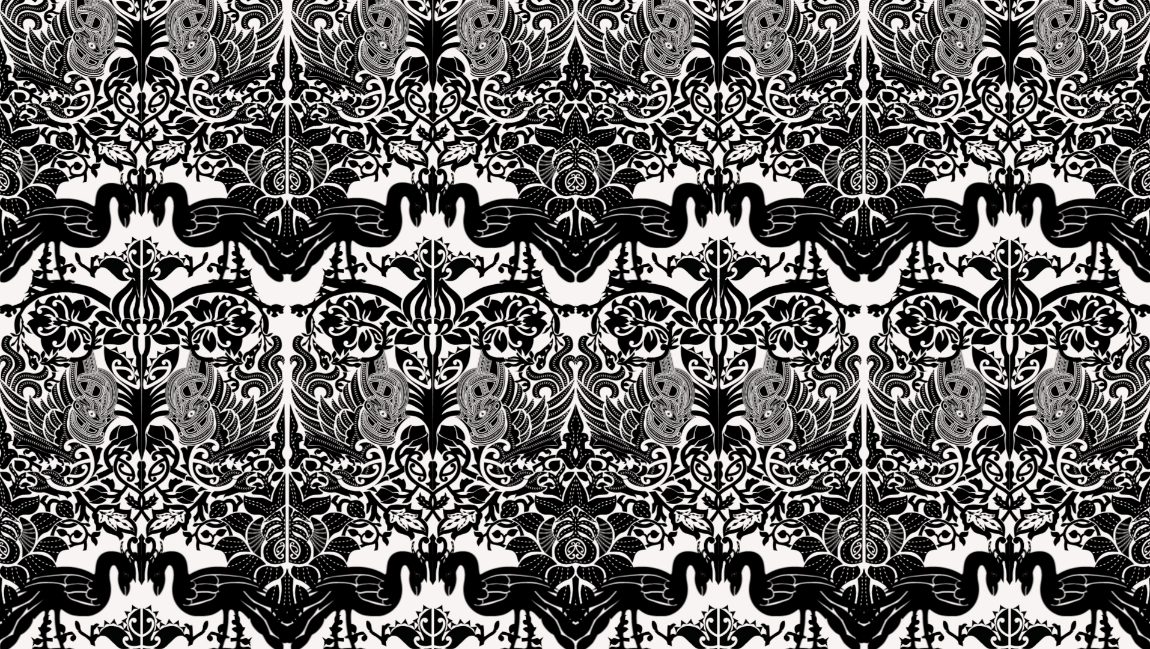 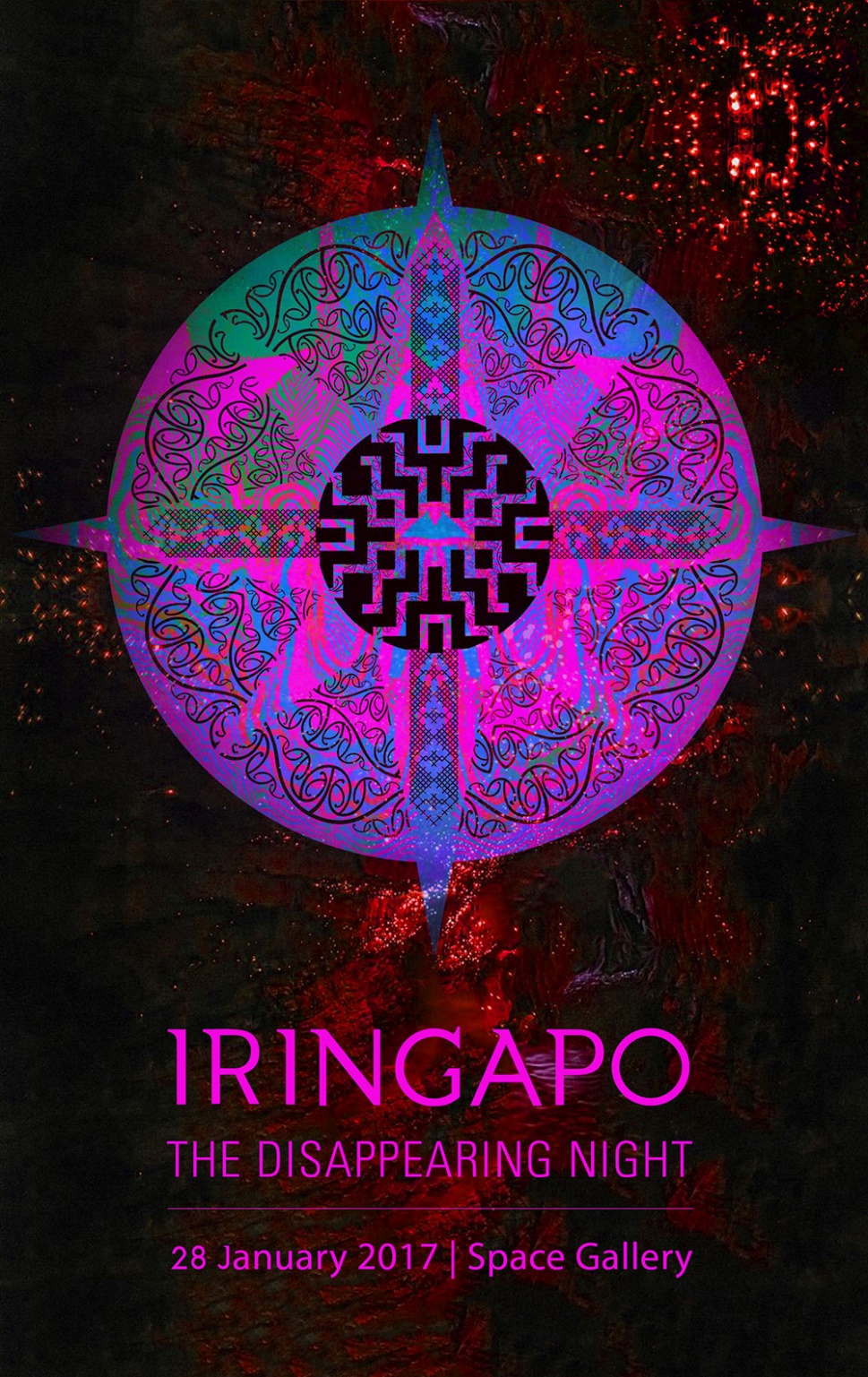 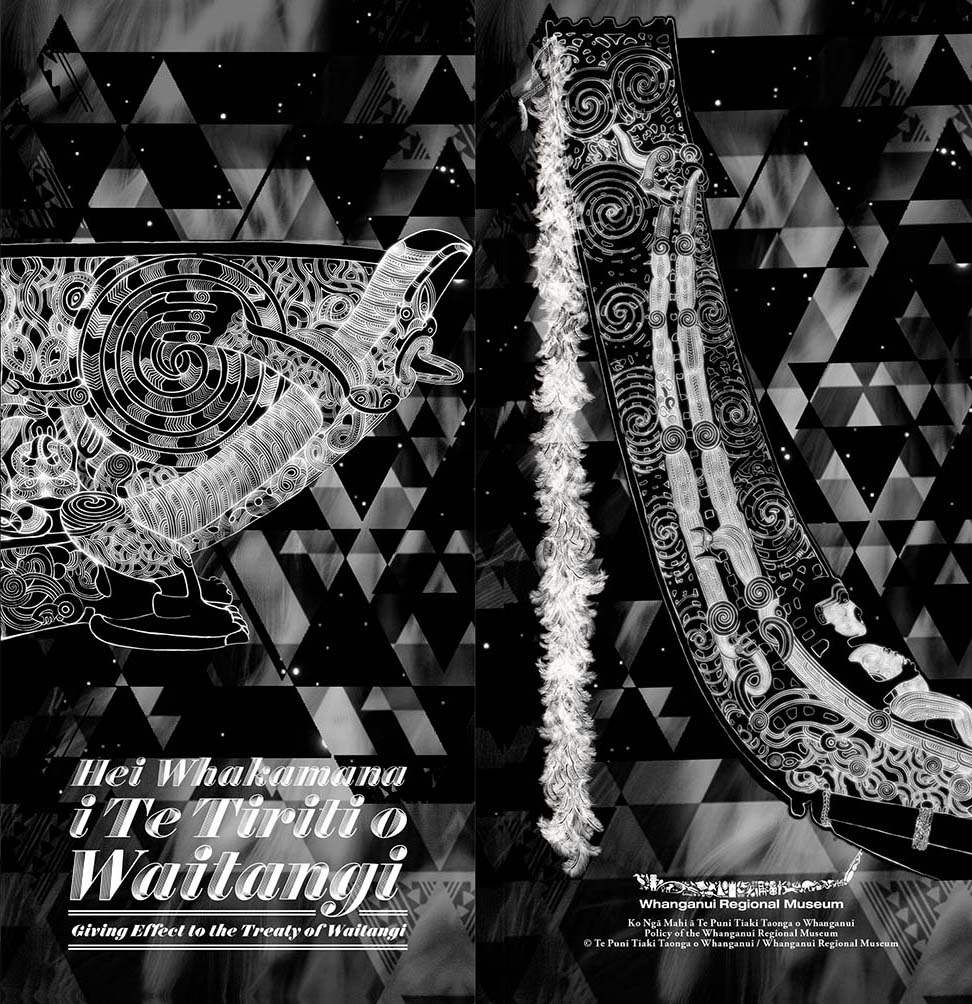 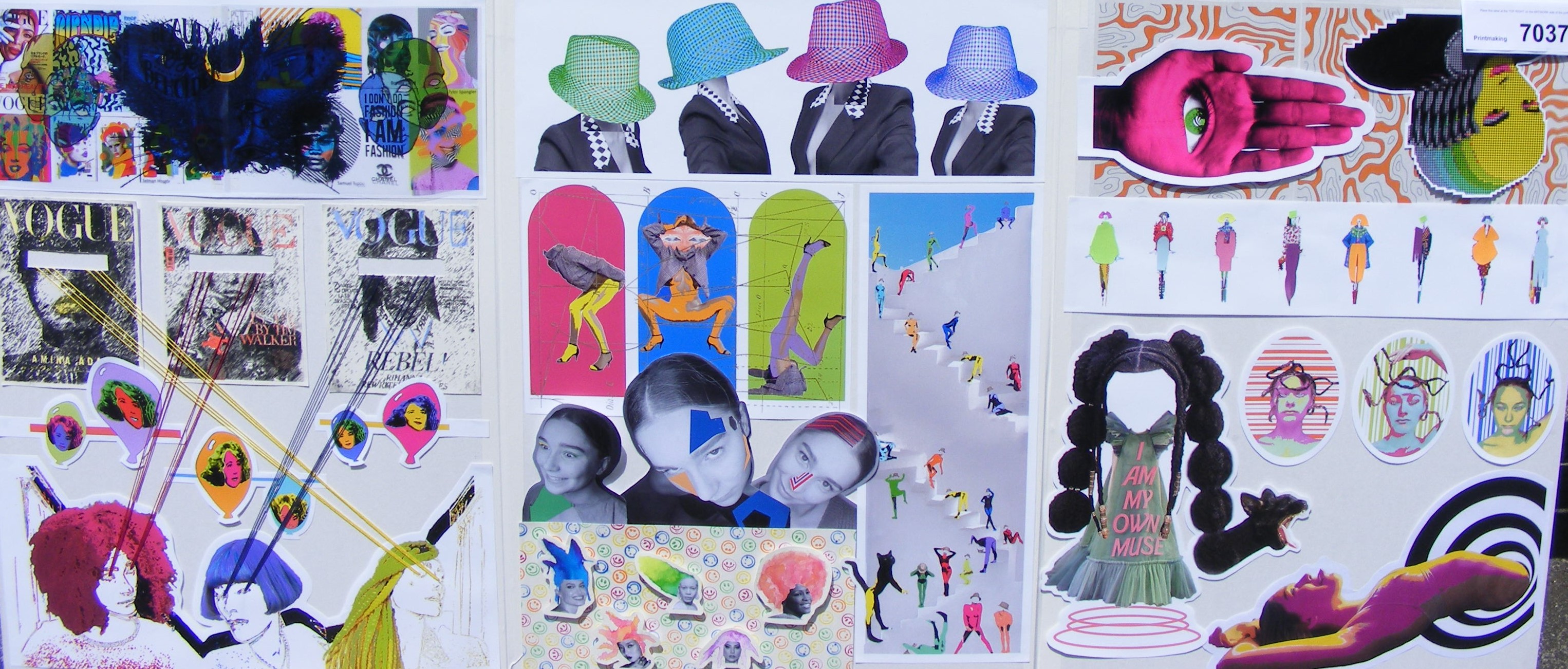 Dani Wright E
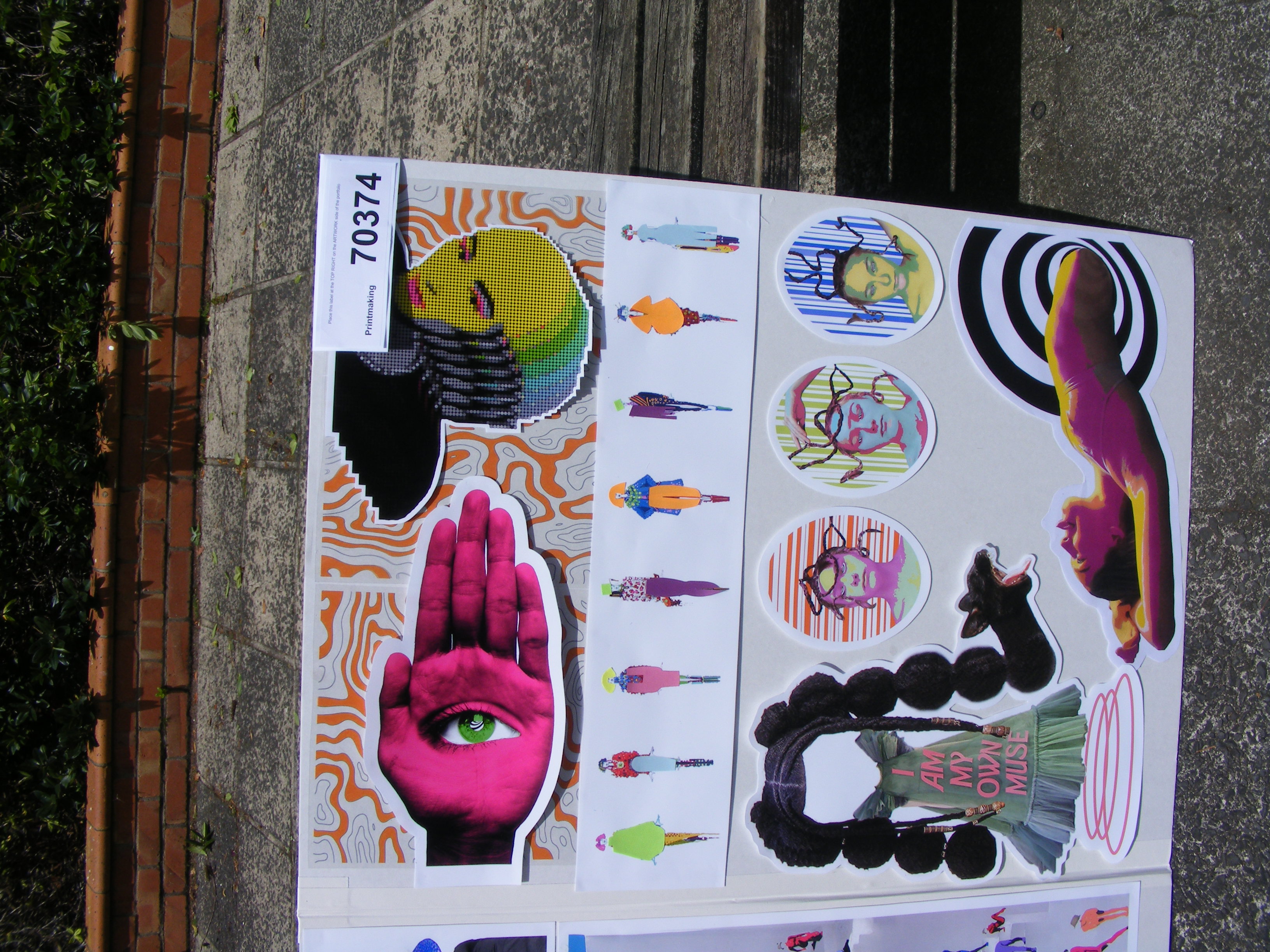 Amber Knight E
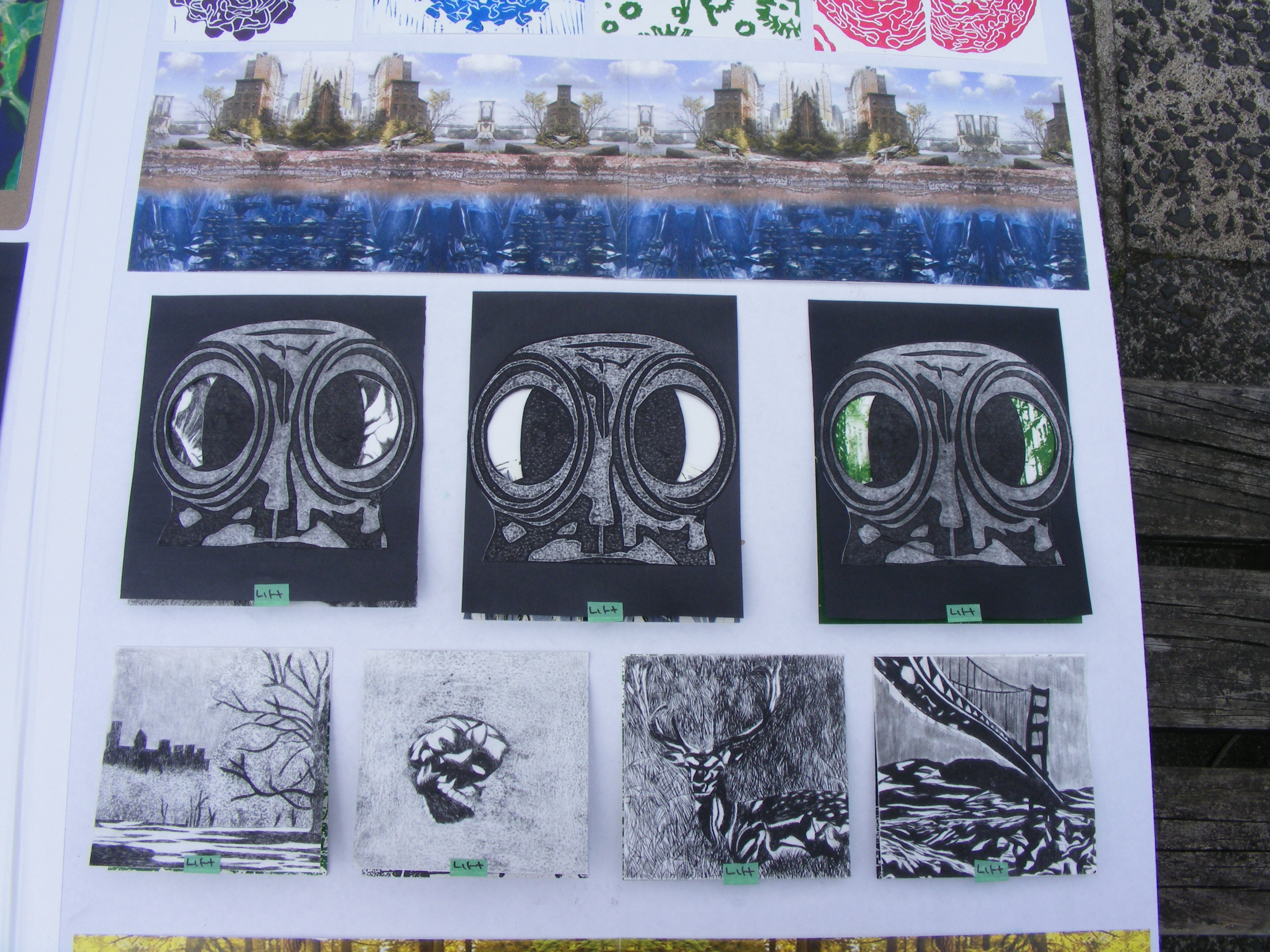 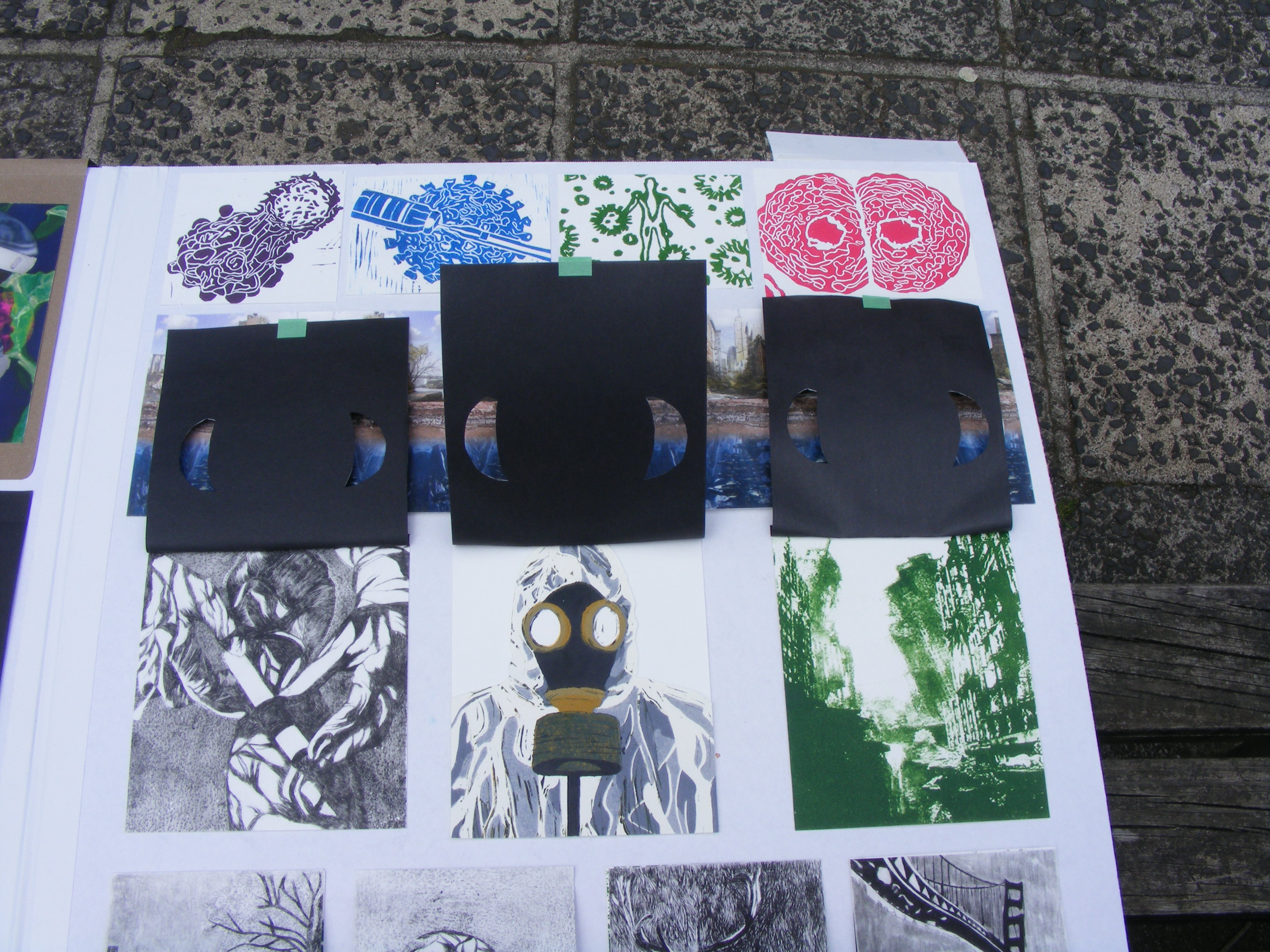 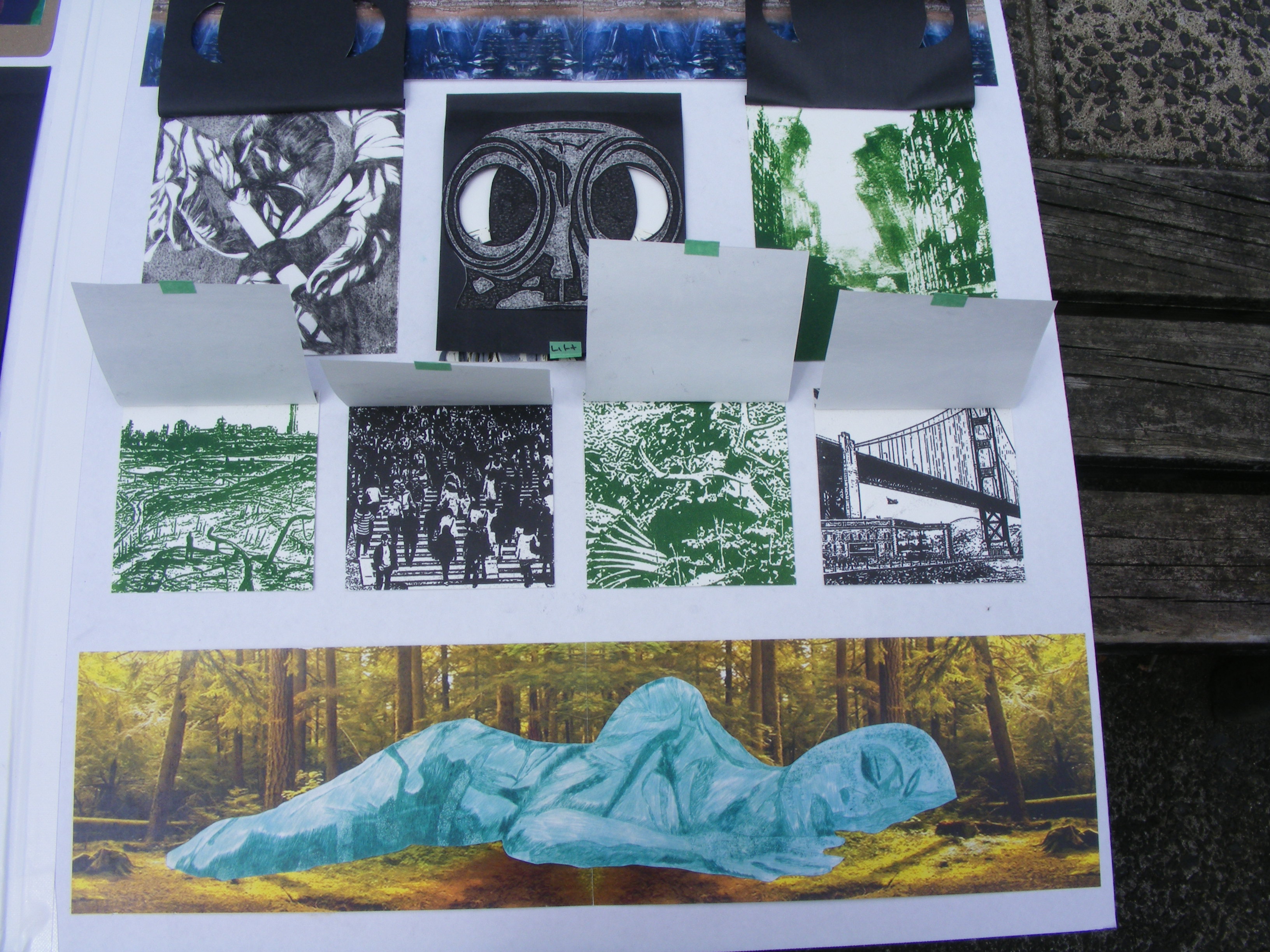 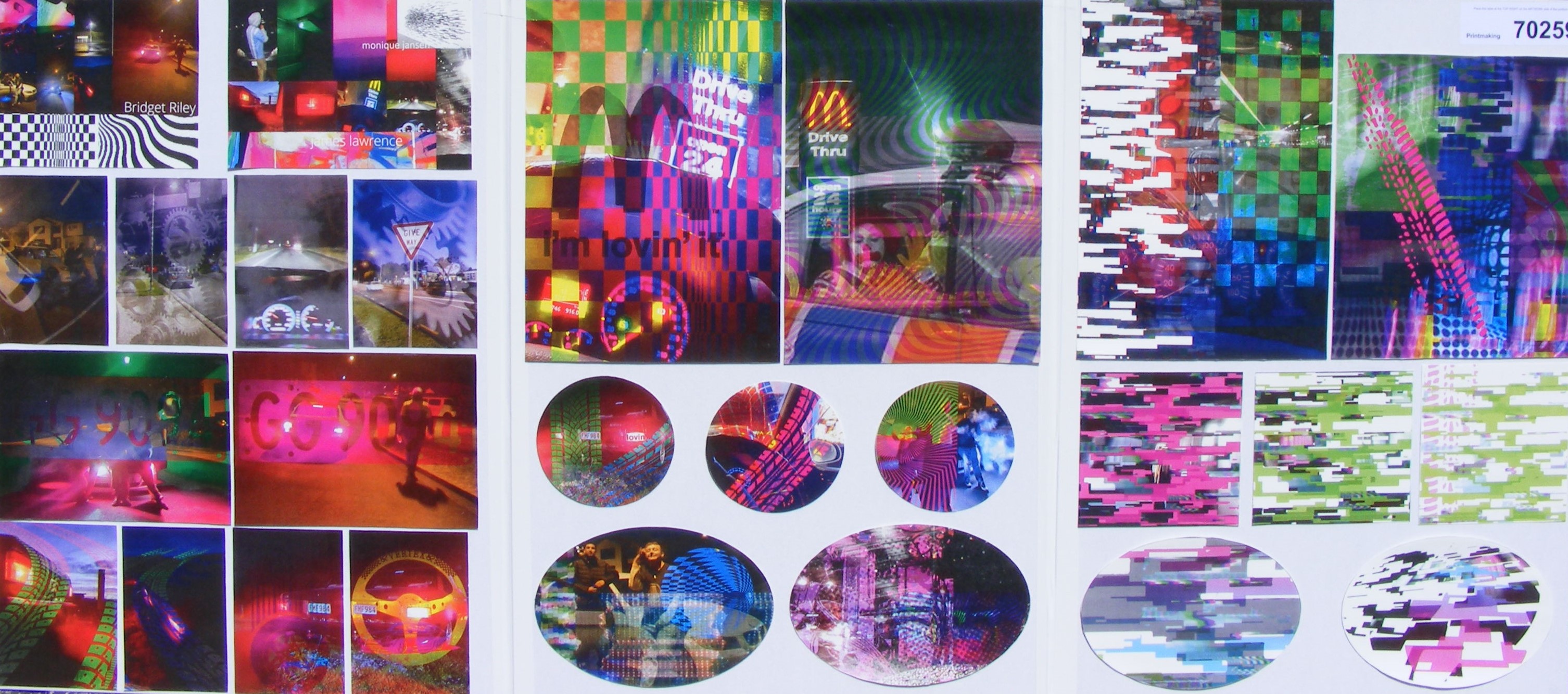 Shamant Kumar  M
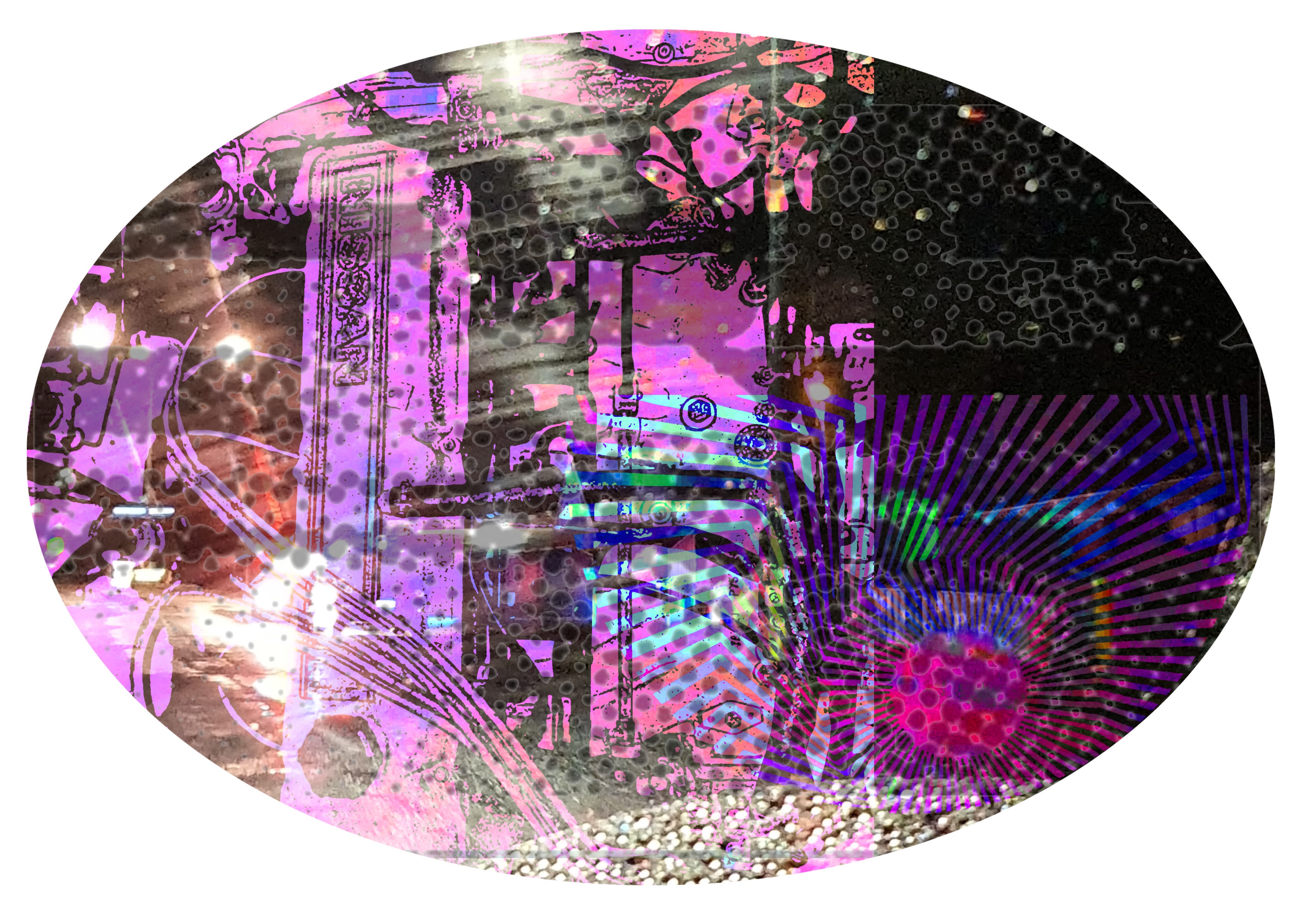 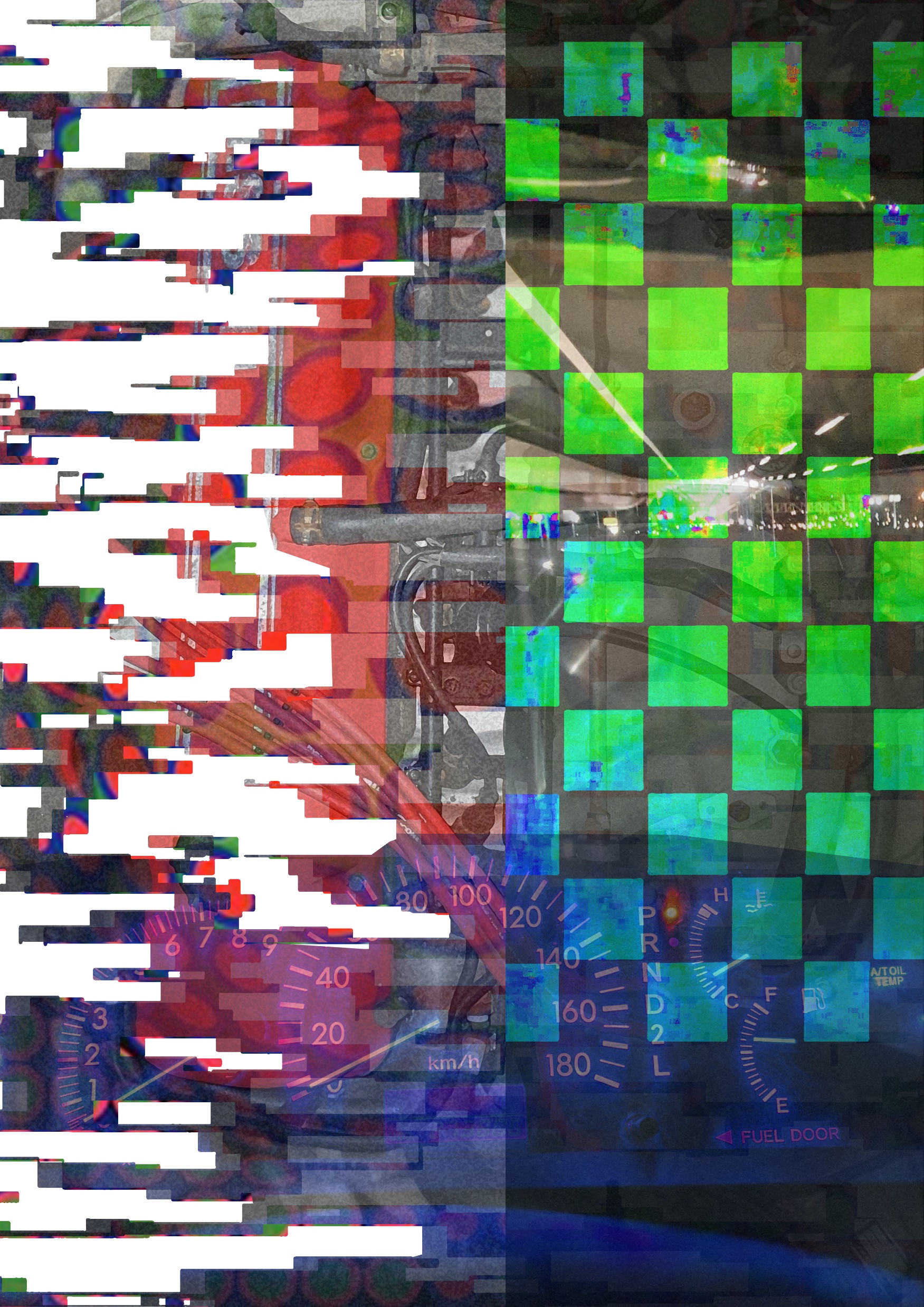 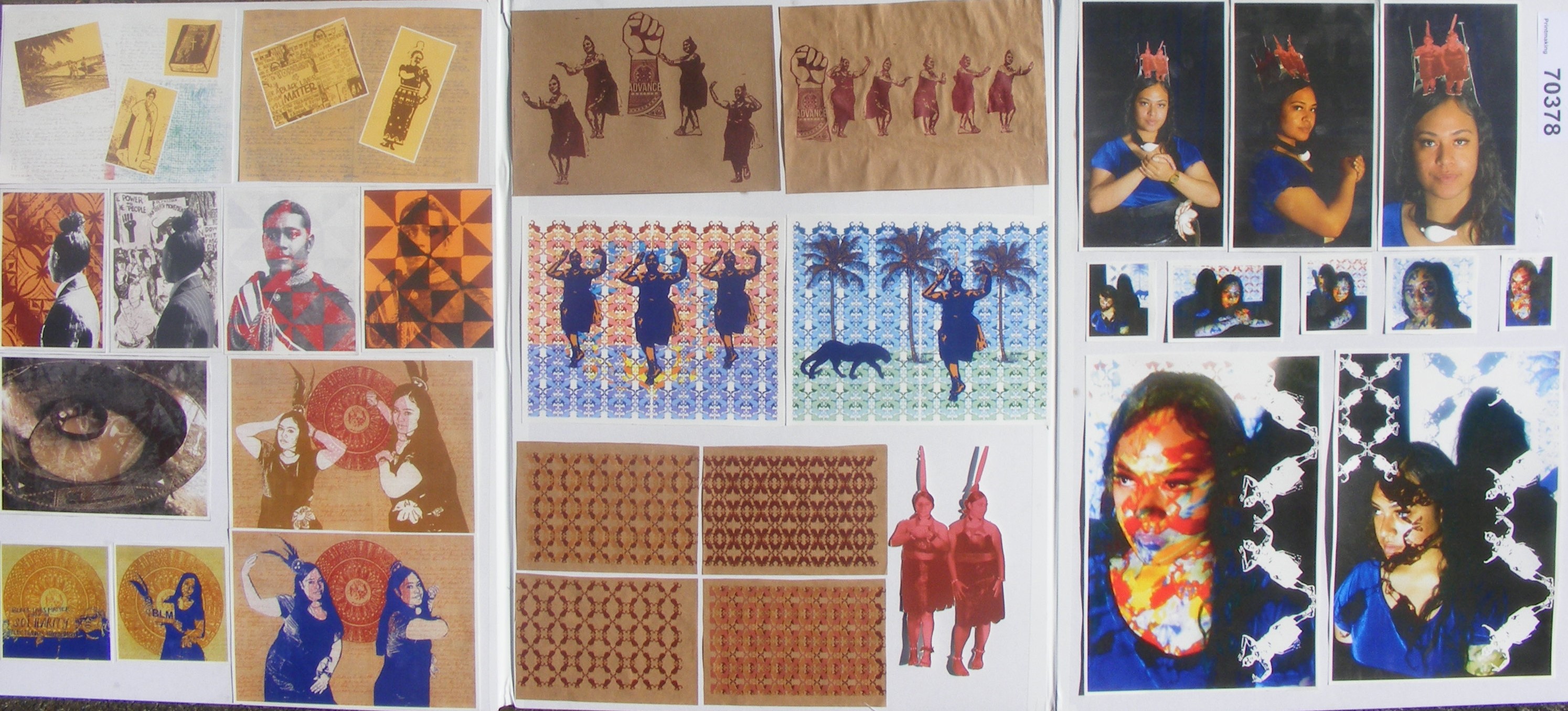 Tonga Fakava  M
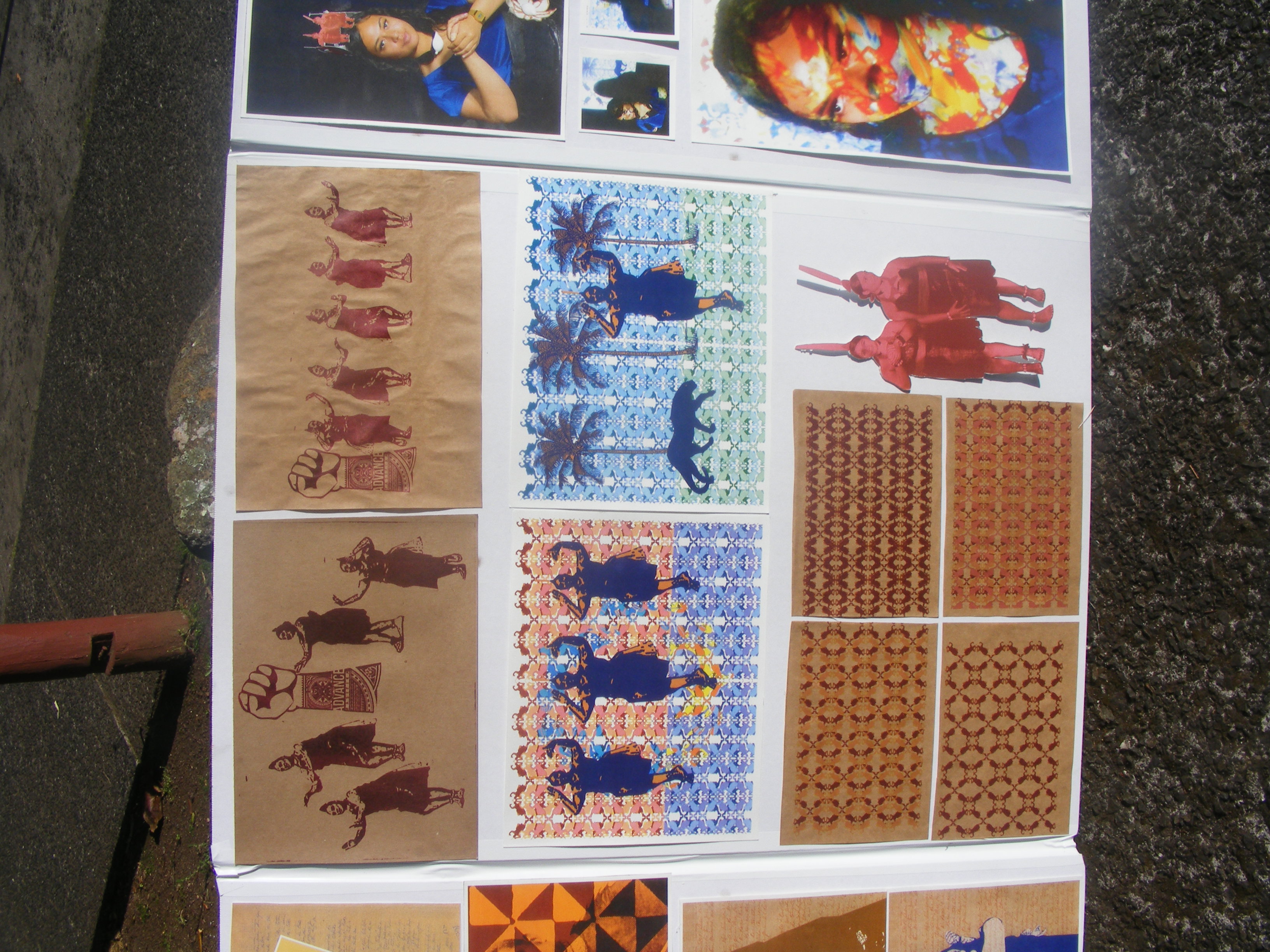 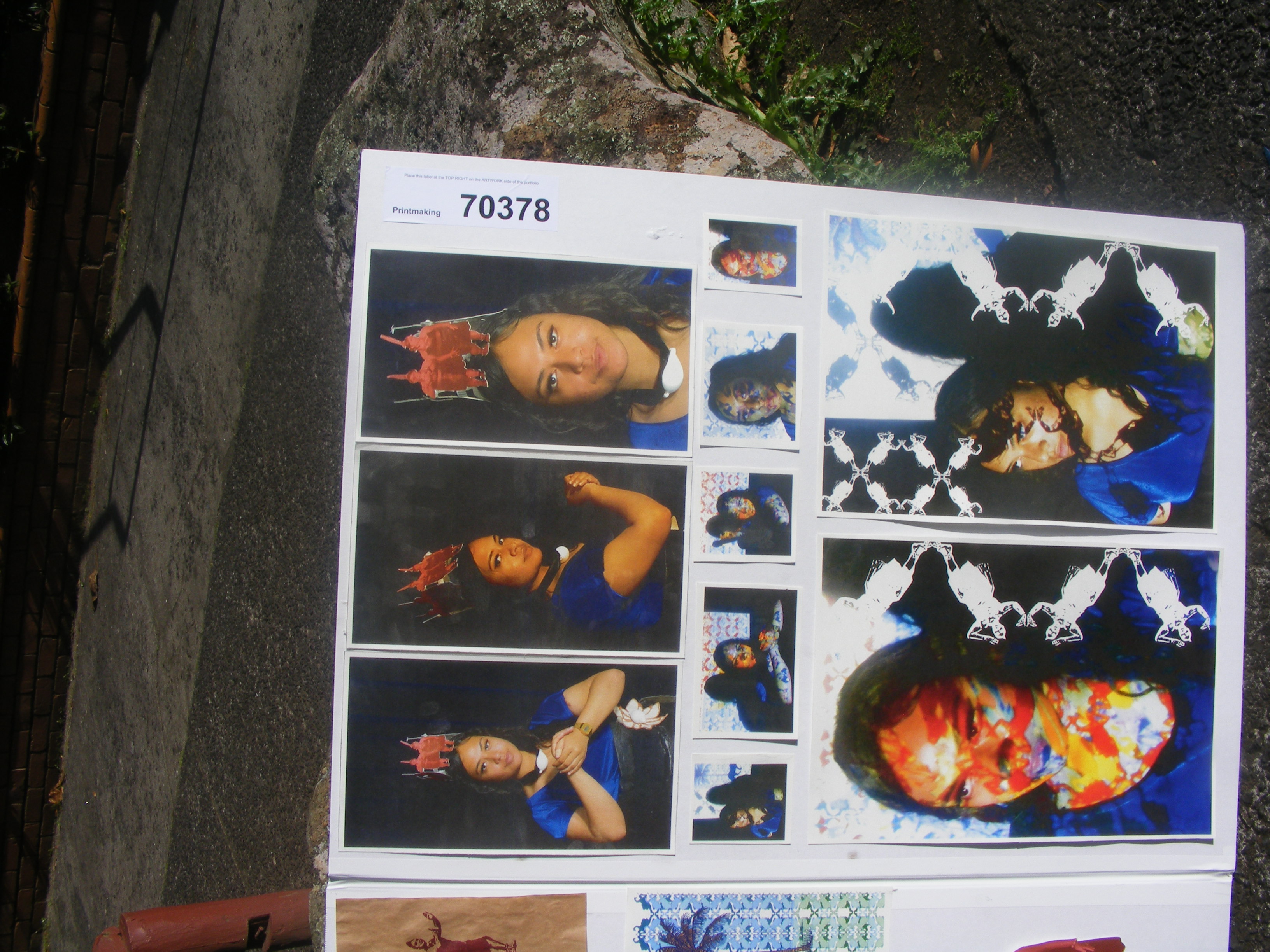 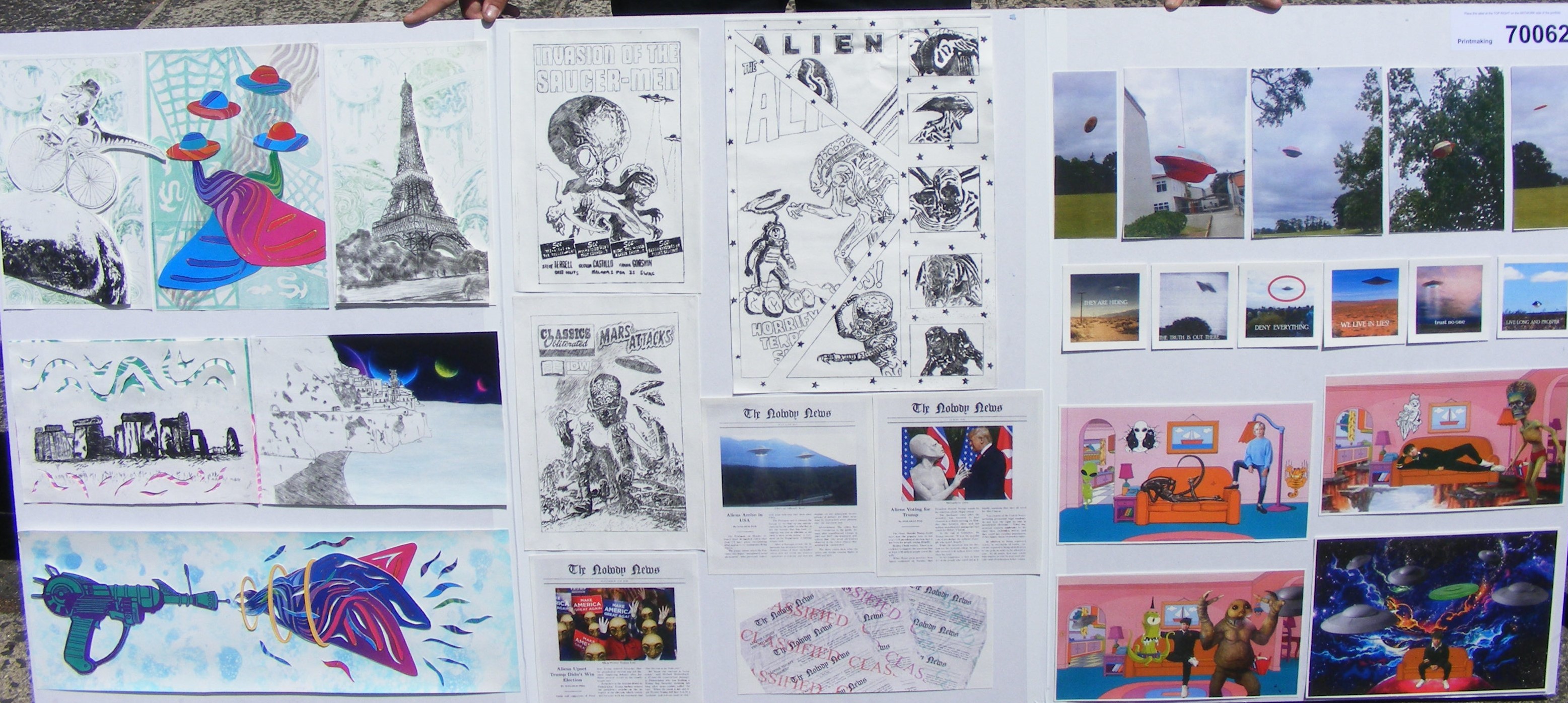 Malachi Poa  E
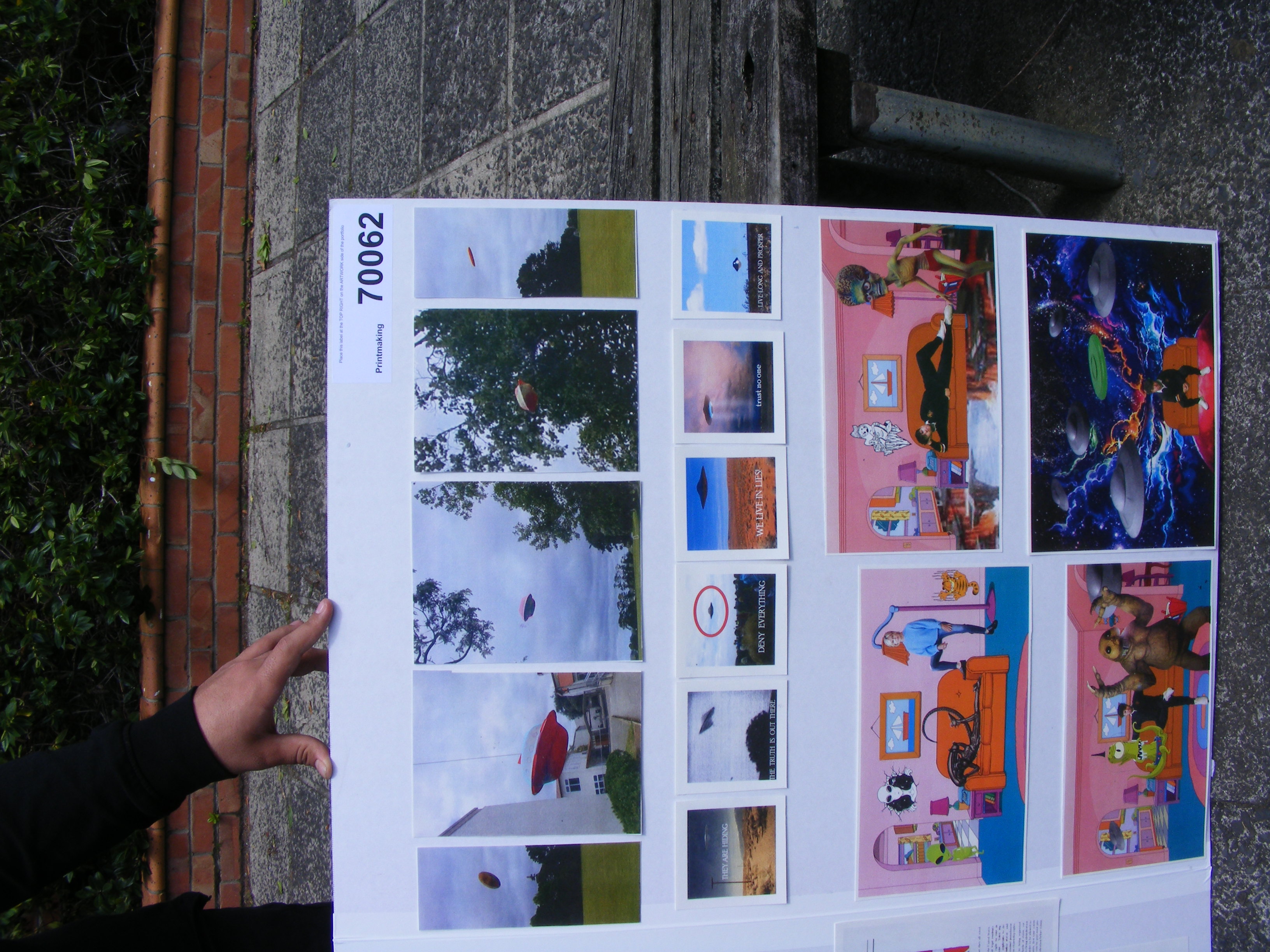